Pengurusan Pembayaran Penyelidikan
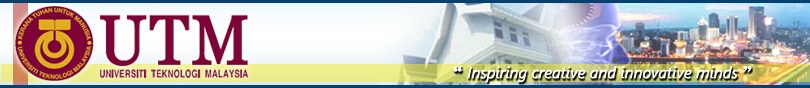 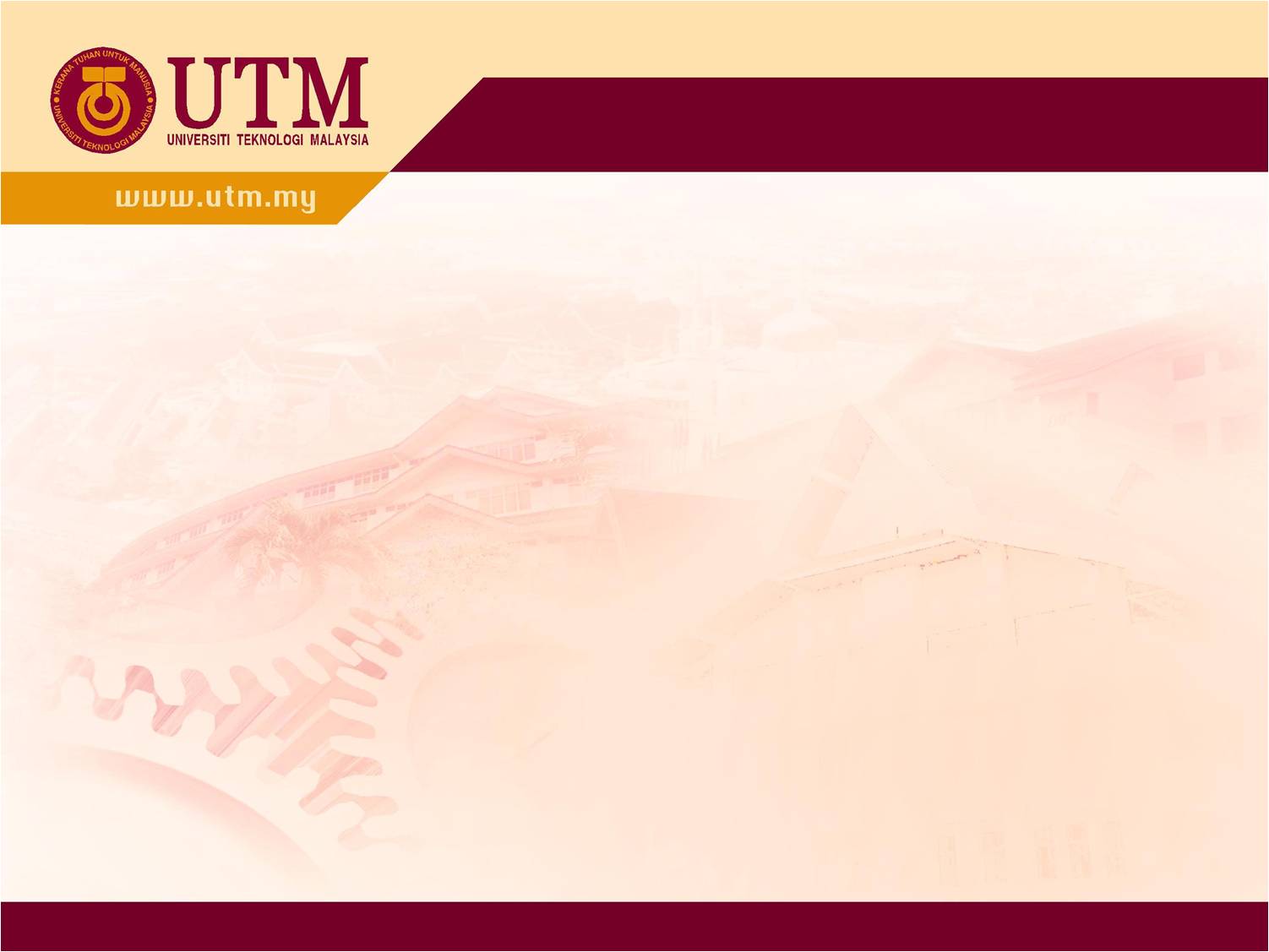 “Inspiring Creative and Innovative Minds”
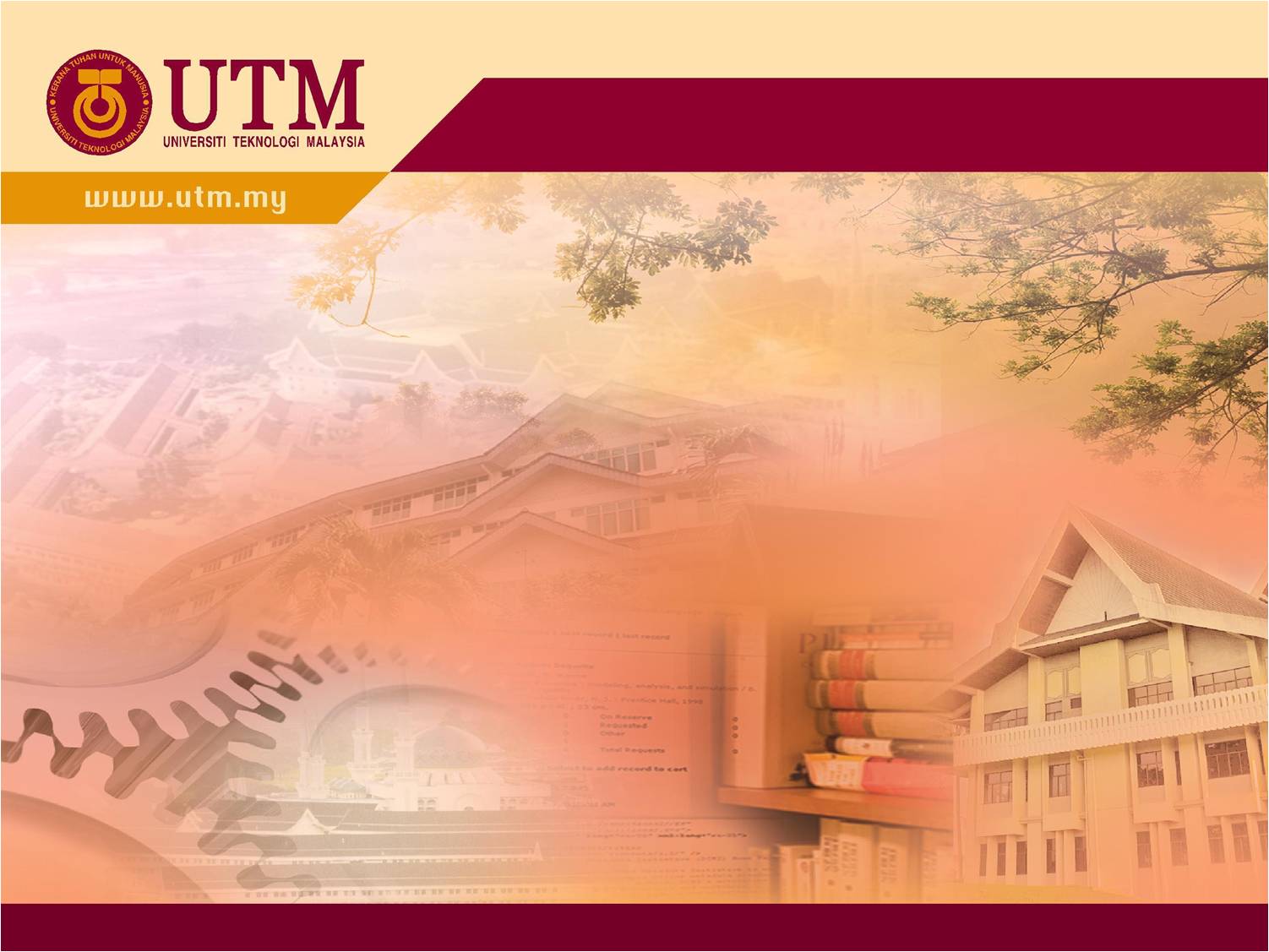 Research Management Centre
NOR IZRA BINTI MOHAMAD
ZUHAIDAH BINTI KASIM
MUHAMMAD TARIQ ZAINAL ABIDIN
MUHAMAD NAJIB BIN HASSAN
Penolong Akauntan Pembayaran
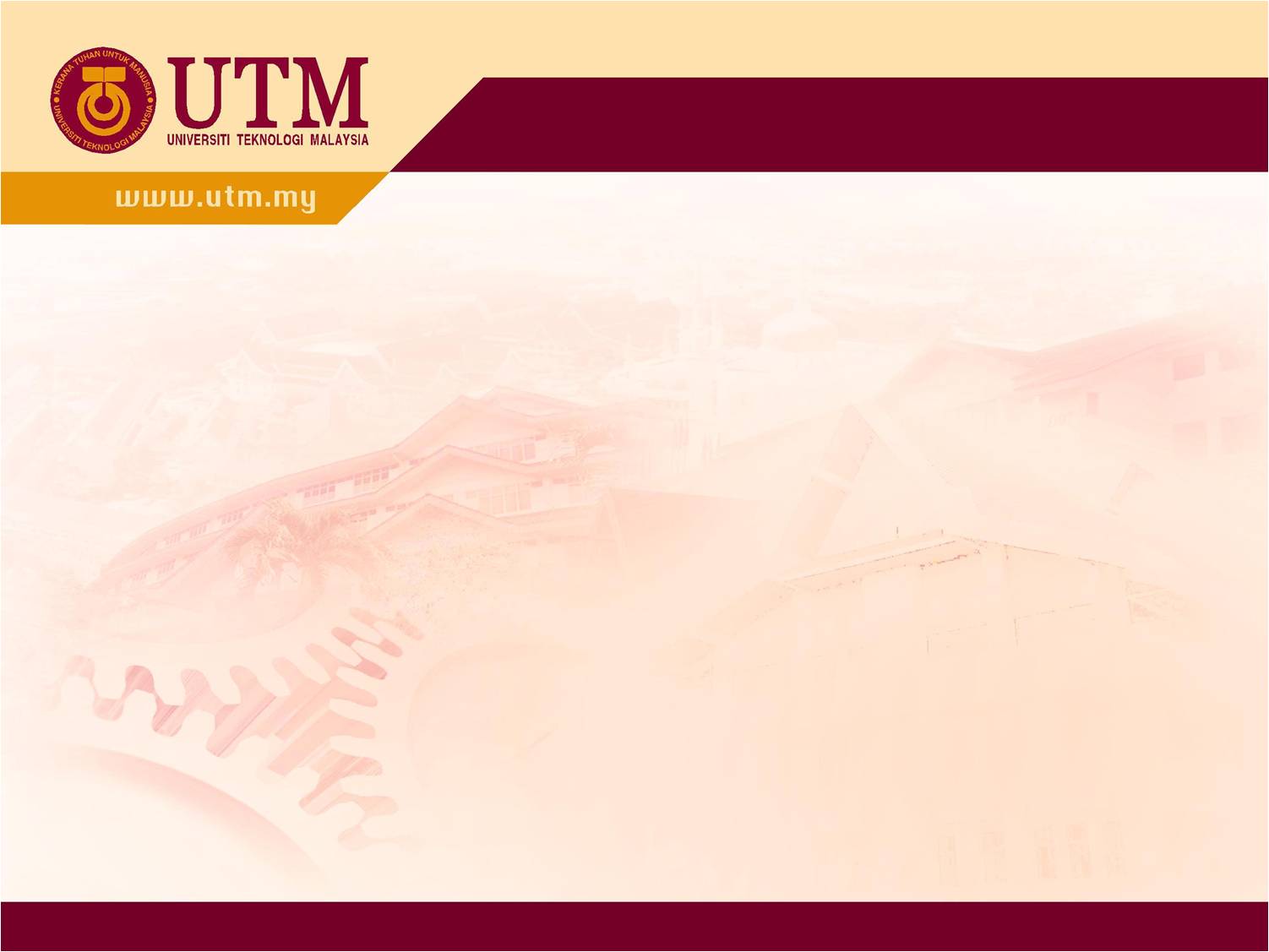 Bahagian Kewangan
Pusat Pengurusan Penyelidikan
37929 & 37901
 norizra@utm.my	
zuhaidah@utm.my
tariq-rmc@utm.my
mnajib@utm.my
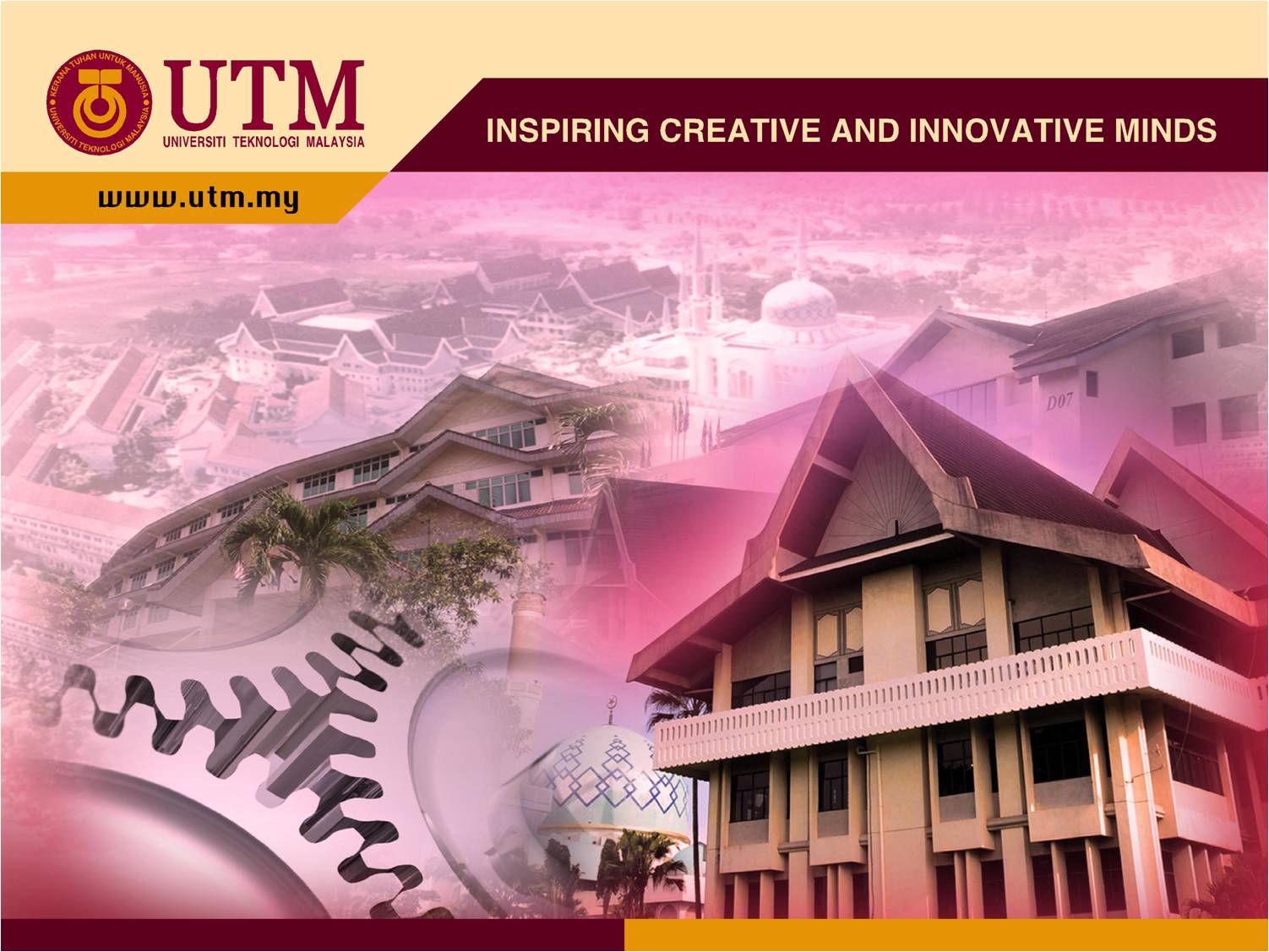 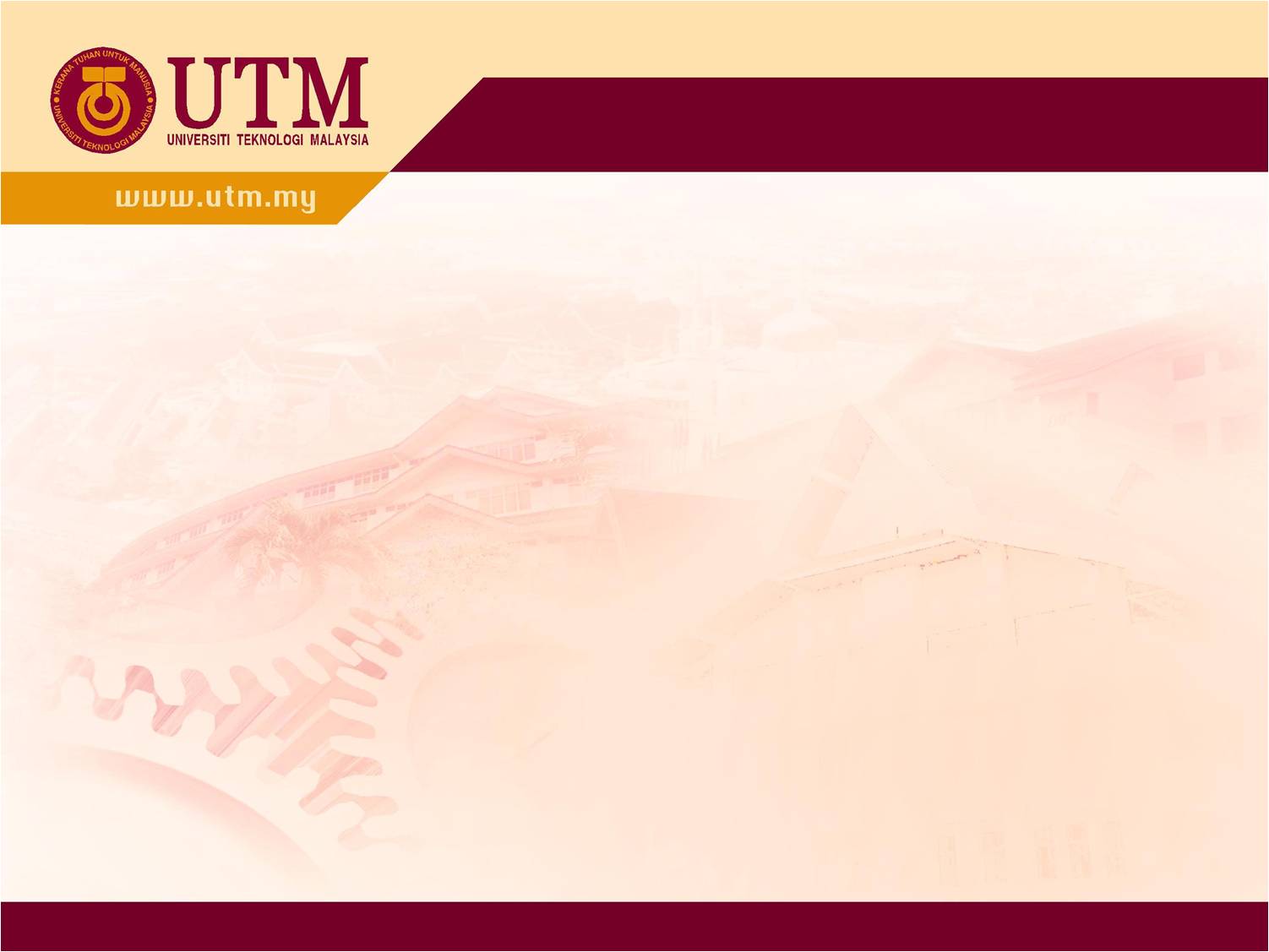 Research Management Centre
JENIS-JENIS ELAUN/tuntutan
Perjalanan :
1.1 Tugas Rasmi (Dalam Negeri)  : Pekeliling Perbendaharaan Bil. 3 Tahun 2003
                                                                :Pekeliling Perbendaharaan Bil. 2 Tahun 2006 									     (Perbatuan)
                                                                : Pekeliling Pentadbiran Bil. 7/2007 											     (Perbatuan)
							            : Surat Pekeliling Perbendaharaan 
								      Bil.8 Tahun 2010
							            : Pekeliling Pejabat Bendahari Bil 1/2013
						                     : Pekeliling Perkhidmatan Bil 1/2012 (klausa Elaun
                                                                   perjalanan kenderaan)

1.2 Tugas Rasmi (Luar Negeri)     : Pekeliling Perbendaharaan Bil. 3 Tahun 2003
                                                                : Pekeliling Pejabat Bendahari UTM Bil. 1 Tahun 2009
JENIS-JENIS ELAUN/tuntutan
2.	Perjalanan:
2.1 Menghadiri Kursus/Seminar (Dalam Negeri) :Pekeliling Perbendaharaan 
											     Bil. 3 Tahun 2005
               :Pekeliling Pejabat Bendahari Bil       		     10/2010

2.2 Menghadiri Kursus/Seminar  (Luar Negeri)    :Pekeliling Perbendaharaan 
											      Bil. 3 Tahun 2005

3. Saguhati/Honorarium                     :Pekeliling Perbendaharaan  Bil. 5 Tahun 1995   
                                                                :Surat Pekeliling Perbendaharaan Bil. 1 Tahun 1996
                                                                :Pekeliling Perbendaharaan Bil. 2 Tahun 2005
                                                                :Pekeliling Pentadbiran UTM  Bil. 5 Tahun 2008

4. Pendahuluan Perjalanan      :Surat Pekeliling Perbendaharaan Bil. 2 Tahun 1993     
                                                      :Pekeliling Pejabat Bendahari UTM Bil.1 Tahun 1998

5. Pendahuluan Pelbagai          : Pekeliling Perbendaharaan Bil.13 tahun 1990
JENIS-JENIS ELAUN/TUNTUTAN
6. Bayaran Balik Wang	: Pekeliling Bendahari Bil 7 tahun 2010

7. Upah/Saguhati : Pekeliling Perbendaharaan Bil. 2 Tahun 2005 
                                : Pekeliling Pentadbiran Bil. 31/2010

8. Tuntutan Kerja Lebih Masa

9. Skim Pelajar Bekerja

10. Pembayaran Inbois < RM5,000 : Pekeliling Bendahari Bil. 7 Tahun 2010 

11. Pesanan Tempatan (LO)

12. Tuntutan Pembayaran Luar Negara

13. Pemulangan Resit Wang Pendahuluan Pelbagai

14. Pemulangan Resit Pendahuluan Perjalanan
Elaun/tuntutan perjalanan
Elaun Makan
Sewa Hotel
Elaun Lodging 
Elaun Harian
Perbatuan
Tambang Gantian
Tambang Pengangkutan Awam cth. teksi
Pelbagai cth: dobi, parking
SYARAT KELULUSAN perjalanan
Arahan/kelulusan perjalanan rasmi merangkumi kelulusan untuk staf membuat tuntutan perjalanan mengikut kelayakan. 

Surat/email kelulusan DEKAN RESEARCH ALLIANCE bagi menghadiri aktiviti mesyuarat/kerja  lapangan/seminar/bengkel (Luar UTM @ Dalam Negara sahaja). Bagi Dekan RA kelulusan perlu diperolehi dari Unit Aktiviti RMC.
Surat/email arahan KETUA PROJEK bagi menghadiri aktiviti mesyuarat/kerja lapangan/seminar/bengkel (dalam UTM) – bagi Ahli Projek dan Pelajar sahaja
Surat kelulusan UNIT AKTIVITI RMC bagi pembentangan kertas kerja dalam negara dan pembayaran yuran kertas kerja sahaja (Dalam & Luar Negara).
SYARAT KELULUSAN perjalanan
Surat kelulusan Perjalanan Ke Luar Negara yang diluluskan oleh pejabat TNCPI bagi perjalanan ke luar negara.
Surat kelulusan Penganjuran Bengkel/ Kursus/ Seminar/ Persidangan Dalam UTM dan melibatkan pihak luar perlu mendapat kelulusan daripada Dekan RA.
Surat kelulusan Penganjuran Bengkel/ Kursus/ Seminar/ Persidangan Luar UTM perlu mendapat kelulusan daripada TNC (P&I).
1. Elaun/tuntutan perjalanan
1.Perjalanan:
1.1 Tugas Rasmi (Dalam Negeri)
1. Elaun/tuntutan perjalanan
1.Perjalanan:
1.1 Tugas Rasmi (Luar Negeri)
Samb. Appendix 1
Elaun/tuntutan perjalanan
1.1.1 Elaun Makan

Kelayakan:
Tugas Rasmi > 24 jam  dikira  mulai  dari tarikh bertolak 
Tidak boleh dibayar untuk masa bertugas melebihi 3 bulan berturut-turut termasuk hari kelepasan am dan hujung minggu.
Tidak layak jika makan disediakan oleh penganjur;  layak menuntut  untuk bahagian yang tidak disediakan seperti berikut:-
            - Sarapan                   20% daripada Elaun Makan
            - Makan Tengahari     40% daripada Elaun Makan
            - Makan Malam          40% daripada Elaun Makan
Sekiranya pihak penganjur menyediakan kemudahan  dalam bentuk wang bagi menampung perbelanjaan makan tersebut, maka pegawai layak menuntut perbezaannya. 
Kelayakan Elaun bagi pelajar yang sedang mengikuti Pengajian Master & PhD adalah sama seperti kadar gred 41 (RO)
Manakala bagi pengajian siswazah pula mengikut kadar gred samada 27 atau 17 (ARO / RA) – yang mana berkenaan
Elaun/tuntutan perjalanan
1.1.2 Hotel/Lodging
Kelayakan:
Tugas rasmi yang mengkehendaki pegawai bermalam (Program bermula sebelum jam 10 pg pada keesokan hari)
Tidak boleh dibayar 3 bulan berturut-turut termasuk hari kelepasan am dan cuti hujung minggu.
Layak untuk claim caj tambahan cth. Caj Perkhidmatan(10%),cukai (6%)
Tidak layak untuk claim jika pihak penganjur menyediakan penginapan.     

*Maksimum kadar hotel = RM350 / malam (gred 53 ke atas) + 16% cukai
(Pekeliling Pejabat Bendahari Bil. 1/2013)
1.1.3 Elaun Harian
Kelayakan:
a)  Seorang Pegawai yang menjalankan tugas rasmi di luar ibu pejabatnya bagi tempoh melebihi 8 jam tetapi kurang 24 jam
     - kadar ½ daripada Elaun Makan (mengikut gred)
Elaun/tuntutan perjalanan
1.1.4 Perbatuan: Kadar/KM
Jadual kelas:-
ELAUN/TUNTUTAN PERJALANAN
1.1.5 Perbatuan: 

Kelayakan: 
Jarak melebihi 25KM & kurang 240 KM (dari ibu pejabat)
Pegawai dikehendaki menjalankan tugas di beberapa tempat yang berasingan
Apabila di dapati mustahak dan mengkehendaki pegawai membawa kenderaan sendiri
Dikehendaki membawa pegawai lain yang juga menjalankan tugas rasmi
Para  (b), (c ), (d) di benarkan dengan kelulusan Ketua Jabatan.

1.1.6 Tambang Gantian

Kelayakan:
Jarak perjalanan melebihi 240 KM; layak mendapat tambang gantian mengikut i.e  Tambang kapal terbang / Keretapi(mengikut gred) 
Hanya berkelayakan jika bandar yang ditugaskan mempunyai Airport sendiri
Pegawai yang menuntut tambang gantian tidak layak untuk menuntut  cas tambahan  berkaitan perjalanan berkenaan i.e tambang teksi airport ke pejabat/cukai lapangan terbang.
 *semua tuntutan mesti disertakan resit tol/Touch N Go original yang disahkan
2. Elaun/tuntutan perjalanan
2.1 Menghadiri Kursus/Seminar (Dalam Negeri)
-Kursus
2. Elaun/tuntutan perjalanan
2.1 Menghadiri Kursus/Seminar (Luar Negeri)
-Kursus
Samb. Appendix 2
2. Elaun/tuntutan perjalanan
2.1.1 Elaun Makan

Kelayakan:
Tugas Rasmi > 24 jam  dikira  mulai  dari tarikh bertolak 
Tidak boleh dibayar untuk masa bertugas melebihi 3 bulan berturut-turut termasuk hari kelepasan am dan hujung minggu.
Tidak layak jika makan disediakan oleh penganjur;  layak menuntut  untuk bahagian yang tidak disediakan spt berikut:-
            - Sarapan                   20% daripada Elaun Makan
            - Makan Tengahari     40% daripada Elaun Makan
            - Makan Malam          40% daripada Elaun Makan
Sekiranya pihak penganjur menyediakan kemudahan  dalam bentuk wang bagi menampung perbelanjaan makan tersebut, maka pegawai layak menuntut perbezaannya. 
Kelayakan Elaun bagi pelajar yang sedang mengikuti Pengajian Master & PhD adalah sama seperti kadar gred 41
Manakala bagi pengajian siswazah pula mengikut kadar gred samada 27 atau 17 (ARO / RA) – yang mana berkenaan
2. Elaun/tuntutan perjalanan
2.1.2 Hotel/Lodging

Kelayakan:
Tugas rasmi yang mengkehendaki pegawai bermalam(Program bermula sebelum jam 10 pg pada keesokan hari)
Tidak boleh dibayar 3 bulan berturut-turut termasuk hari kelepasan am dan cuti hujung minggu.
 Layak untuk claim cas tambahan contoh :
      Caj Perkhidmatan(10%), cukai (6%)
Tidak layak untuk claim jika pihak penganjur menyediakan penginapan.     

2.1.3 Elaun Pakaian Panas (Luar Negara)

Kelayakan:
RM 1500.00  sekali untuk setiap 3 tahun 
(permohonan hanya melalui fakulti menggunakan peruntukan khas dari Universiti sahaja)
2. Elaun/tuntutan perjalanan
2.1.4 Tambang Gantian 
         Kapal Terbang:-
2. Elaun/tuntutan perjalanan
2.1.5 Pengangkutan Awam
Kelayakan:-
Tugas Rasmi  : Teksi, Bas- Disokong dengan resit yang sah

Bagi teksi yang tidak bermeter, resit manual (tulisan tangan pemandu) boleh diterima dengan syarat ia mengandungi maklumat syarikat teksi, nombor pendaftaran teksi, tarikh perjalanan, dari mana ke mana, jumlah tambang, dan tandatangan pemandu. Bagi teksi persendirian, pemandu hendaklah juga mencatatkan nombor kad pengenalannya. (Pekeliling Bendahari Bil 8/ 2010)

Kapal Terbang – mesti disertakan Boarding Pas original yang disahkan KP
c)   Keretapi/Kapal Air:
     						 Gred                         Kelas
      					 27 ke atas                  1 
     					 1-26                            2
d)   Tambang Gantian Keretapi : 
      bagi gred 1-26 yang tidak layak menuntut Tambang Gantian Kapal       Terbang & juga perbatuan untuk bawa kenderaan persendirian.
2. Elaun/tuntutan perjalanan
2.1.6 Pelbagai

Kelayakan:-

a) Tugas Rasmi: Telefon, Telegram, pos, kurier, dobi(> 3 malam), parking- Disokong dengan resit yang sah            
b) Broadband : penggunaan semasa di hotel adalah atas tanggungan sendiri dan tidak boleh dituntut bersama claim perjalanan.
3. Saguhati / honorarium
Khas bagi pembayaran kepada Professor Pelawat @ Penceramah Jemputan @ Fasilitator Profesional di B29000.
Bagi khidmat profesional dan individu dengan kepakaran dibenarkan untuk tempoh maksima 2 bulan sahaja 
Jenis kepakaran dan kadar saguhati boleh dirujuk pada Garis Panduan Upah di portal RMC 
CV dan Bukti Kepakaran mesti dilampir dan diiktiraf.
Staf UTM - kadar & peraturan ditentukan berdasarkan bajet & kertas kerja yang dibuat oleh fakulti/PTJ masing-masing dan diluluskan oleh Ketua Jabatan.
Surat kelulusan Pejabat Pendaftar untuk Profesor Pelawat Luar Negara sahaja.
4. Pendahuluan PERJALANAN
Layak untuk mendapatkan kemudahan pendahuluan jika membuat perjalanan:
Dalam Negeri : 90% daripada jumlah kos perjalanan*
Luar Negara: 100% daripada jumlah kos perjalanan*
*Kos perjalanan:  Anggaran kos hanya untuk makan & sewa  hotel sahaja, tidak meliputi minyak & tol.

Permohonan hendaklah dibuat selewat-lewatnya 14 hari sebelum tarikh perjalanan rasmi bermula menggunakan SODO B21601.
4. Pendahuluan PERJALANAN
Anggaran Minima kos perjalanan:
Gred 41 & Ke atas : Tidak kurang RM500.00
Gred 27 ke 40 : Tidak kurang RM300.00
Gred 17 ke 26 : Tidak kurang RM100.00
Resit perjalanan mesti dikemukakan dalam tempoh 2 minggu selesai tugasan bagi mengelakkan pemotongan gaji tanpa notis.
Jika aktiviti dibatalkan selepas pendahuluan diambil, wang hendaklah diserahkan sepenuhnya ke kaunter penerimaan RMC dalam tempoh tujuh (7) hari dari tarikh pembatalan.
5. Pendahuluan PELBAGAI
Amaun pendahuluan: minima = RM 500.00 
                                        maksima = RM5,000.00
Perlu senaraikan bahan yang hendak dibeli beserta anggaran harga
Aset/inventori/upah/katering TIDAK dibenarkan
Tidak dibenarkan membuat 2 pendahuluan dalam satu-satu masa
Resit pembelian original mesti dipulangkan dalam tempoh 2 minggu dari tarikh cek dikeluarkan bagi mengelakkan pemotongan gaji tanpa notis
Tarikh resit pembelian mestilah selepas tarikh cek
5. Pendahuluan PELBAGAI
Pendahuluan hanya boleh diberikan kepada Penyelidik/staf UTM yang berjawatan tetap atau staf kontrak yang mempunyai baki tempoh kontrak tidak kurang daripada enam (6) bulan. 
Permohonan dalam UTMFin menggunakan SODO B29601 sahaja.
Pendahuluan TIDAK BOLEH dikeluarkan atas nama pelajar atau syarikat/agensi luar atau individu dari syarikat/agensi luar.
Permohonan hendaklah dikemukakan selewat-lewatnya 14 hari sebelum tarikh aktiviti bermula atau berakhir.
6. BAYARAN BALIK WANG
Amaun : minima    = RM 20.00 
                       maksima  = RM5,000.00
Sekiranya tuntutan bayaran balik wang melibatkan pembayaran luar negara, dokumen tambahan yang diperlukan adalah seperti berikut:
	- Bayaran menggunakan kad kredit - Sila sertakan salinan  
                 penyata kad kredit yang disahkan oleh Ketua Projek. Jika  
                 tiada, pihak RMC akan menentukan kadar bayaran 
                 berdasarkan kadar semasa Jabatan Akauntan Negara.
            -   Bayaran secara Pindahan Telegrafik (TT) – Sila sertakan      
                salinan asal slip bank (Carbonised copy yang disahkan Ketua 
                Projek) Salinan brosur atau arahan bayaran daripada penaja 
                bagi pembayaran yuran luar negara.
6. BAYARAN BALIK WANG
Borang Daftar Harta Tetap/ Inventori/ Penyelenggaraan yang lengkap (mesti dicetak atas kertas pink) - mana yg berkaitan 
*jika perlu bagi pembelian aset, mesti disertakan proposal Penaja atau surat justifikasi dan diluluskan atas kesesuaian penyelidikan.
*resit original mesti disahkan dengan tandatangan asal & di gam di atas A4

Bagi tuntutan  yuran Keahlian Profesional, perlu dilampirkan bukti serta tahun keahlian menggunakan SODO B15000 sahaja 
Bagi Sewaan Broadband, perlu dinyatakan dalam proposal asal dengan menggunakan SODO B23000 sahaja.
Bagi Yuran Penerbitan (IF Journal), perlu kemukakan “Frontpage Publisher” (ada IF terkini & ISSN) & “Full Paper Publication”
7. UPAH KERJA
Pelajar bukan lantikan RMC dan individu luar (warganegara) dibenarkan dibayar Upah untuk tempoh maksima 2 bulan sahaja di B11000 dalam sesuatu vot tertakluk kepada amaun yang diluluskan oleh Penaja (MOSTI, MOHE, Agensi Luar dll). 
Penerima TIDAK DIBENARKAN menerima 2 bayaran (SPB dan Upah) BERTINDIH bagi vot dan tempoh yang sama.
Cek akan dikeluarkan mengikut nama pemohon sahaja
Bagi penerima bukan staf hendaklah membuat pendaftaran di dalam UTMFIN
Kadar Upah (mengikut garis panduan penyelidikan)
*Kadar upah  tidak boleh melebihi  2 bulan. Sekiranya melebihi 2 bulan, KP perlu buat perlantikan secara rasmi melalui Unit Lantikan
8. TUNTUTAN KERJA LEBIH MASA
Borang Tuntutan Kerja Lebih Masa Universiti dan disahkan Ketua Projek 
Slaid kedatangan harian staf yang disahkan
Surat Arahan Kerja oleh Ketua Projek
Surat pengesahan dari Ketua Makmal/Ketua Jabatan*
*bagi mengelakkan pertindihan kerja antara tugas hakiki jabatan dan tugas penyelidikan

Pemohon perlu mengisi Tuntutan Kerja Lebih Masa di modul Gaji UTMFin, walaubagaimanapun buat sementara waktu pemohon dikehendaki mengisi e-form Lamparan Kerja UTMFin.
9. TUNTUTAN SKIM PELAJAR BEKERJA
Salinan surat lantikan SPB yang sah
Borang Tuntutan SPB (Sila download dari portal RMC)- sila nyatakan perincian jam bagi setiap hari bekerja (tidak lebih daripada 8 jam sehari)
10. INBOIS < RM5000.00
Ketua Projek perlu membuat semakan harga pasaran sebelum pembelian melalui inbois dilaksanakan khususnya yang melibatkan pembelian aset dan inventori. 
Pembekal mestilah berdaftar dengan Bendahari UTM dan tersenarai dalam UTMFIN (vendor)
Inbois & Nota Serahan (DO)* ASAL - disahkan oleh Pembekal & Ketua Projek (t/tangan ASAL & cop) di setiap helaian. 
*DO dikecualikan bagi bayaran perkhidmatan seperti analisis sampel,  sewaan,  katering dan penterjemahan. 
Borang Daftar Harta Tetap/ Inventori/ Penyelenggaraan yang lengkap (mesti dicetak atas kertas pink) - mana yg berkaitan
10. INBOIS < RM5000.00
Salinan kelulusan penaja jika pembelian melibatkan peralatan.
     Cth : Escience  – Website MOSTI (V35000)
           	 FRGS (RMK9) – Proposal yang diluluskan (V35000)
	 Others & Contract Research – Surat kelulusan  penaja.
	 GUP/FRGS (RMK10)  – RADIS 3 (Bajet)
Surat Justifikasi keperluan pembelian peralatan kepada Pengarah RMC (Jika pembelian peralatan tidak terkandung dalam proposal yang diluluskan)
Surat Justifikasi keperluan pembelian barangan IT kepada Pengarah RMC bagi peralatan berharga RM3,000 hingga RM5000 atau gajet seperti IPad, Galaxy Tab, Smartphone
Surat Justifikasi keperluan pembelian kepada Pengarah RMC  bagi pembelian barang dari luar negara.
11. PESANAN TEMPATAN (LO)
E-form UTMFin yang telah didaftar dan disahkan oleh Ketua Projek melalui sistem UTMFin :
	- Bayaran Invois  Pesanan Tempatan bagi LOdikeluarkan pada 
                tahun 2012
	- Bayaran Invois Bil  bagi LO dikeluarkan sebelum  tahun 2012
Pesanan Tempatan HrFin (LO kuning) 
Inbois & Nota Serahan (DO) di sahkan oleh KP dengan t/tangan asal
Borang Daftar Harta Tetap/ Inventori/ Penyelenggaraan yang lengkap (mesti dicetak atas kertas pink) - mana yg berkaitan 
Borang Penilaian Pembekal (di kertas hijau bagi pembelian Aset)
SODO B-siri adalah seperti yang tertera di setiap LO dan pertukaran semasa pembayaran TIDAK dibenarkan.
12. TUNTUTAN PEMBAYARAN LUAR NEGARA
Surat Kelulusan daripada Unit Aktivti atau TNCPI bagi pembayaran yuran kertas kerja/seminar.
Surat Akujanji Pembelian Peralatan Dari Luar Negara (Aset/Inventori sahaja)  perlu disertakan daripada Penyelidik. 
Salinan brosur atau arahan bayaran daripada penaja bagi pembayaran yuran luar negara.
Surat Justifikasi keperluan pembelian kepada Pengarah RMC  bagi pembelian barang dari luar negara.
Inbois @ Sebut harga @ Registration Form yang disahkan oleh Ketua Projek (t/tangan asal & cop)
12. TUNTUTAN PEMBAYARAN LUAR NEGARA
Maklumat Bank Penerima :
	Nama Bank
	Alamat Bank
	Nama Penerima	
	No. Akaun Penerima/IBAN Code
	SWIFT Code  
	Sort Code (UK Bank)/ABA Code (USA Bank)

Cara bayaran Telegrafik Transfer (TT) atau Demand Draft (DD)
13. PEMULANGAN RESIT WANG PENDAHULUAN PELBAGAI
Pendahuluan hendaklah diselaraskan melalui resit-resit ASAL pemulangan wang dalam tempoh dua (2) minggu dari tarikh cek bayaran pendahuluan dikeluarkan. 
Baki wang pendahuluan (jika ada) hendaklah diserahkan ke kaunter penerimaan RMC dalam tempoh 7 hari dari tarikh surat pemulangan baki pendahuluan dikeluarkan
Jika resit melebihi amaun pendahuluan, Ketua Projek perlu memohon tuntutan Bayaran Balik Wang
Resit-resit ASAL perbelanjaan disahkan oleh Ketua Projek dengan t/tangan asal dan di gam di atas A4.
Resit perbelanjaan mestilah sama seperti yang disenaraikan dalam Lampiran semasa permohonan pendahuluan.
13. PEMULANGAN RESIT WANG PENDAHULUAN PELBAGAI
Resit perbelanjaan hendaklah bertarikh kemudian daripada tarikh cek pendahuluan. 
		Contoh : Tarikh cek pendahuluan – 1.10.2012. Semua resit
               perbelanjaan hendaklah bertarikh pada atau selepas 1.10.2012.
14. PEMULANGAN RESIT PENDAHULUAN PERJALANAN
Pendahuluan perjalanan hendaklah diselaraskan melalui tuntutan perjalanan, yang perlu dibuat oleh staf yang telah mengambil pendahuluan perjalanan, sekembalinya dari bertugas, dan dikemukakan kepada Pejabat Pembayar tidak lewat dari 10hb bulan berikutnya. 
Tuntutan perjalanan rasmi menggunakan Borang Tuntutan Perjalanan Dalam Negeri.
14. PEMULANGAN RESIT PENDAHULUAN PERJALANAN
Resit-resit perbelanjaan yang berkaitan dengan perjalanan rasmi berkenaan seperti resit pembayaran sewa hotel, tol, tempat letak kereta dan seumpamanya hendaklah memenuhi kriteria berikut :-  
	  - Tarikh resit adalah dalam tempoh perjalanan rasmi 			 (bukan tarikh sebelum  atau selepas). 
           - Resit atas nama staf yang mengambil pendahuluan. 
           - Resit original disahkan oleh Ketua Projek dengan
              t/tangan  ASAL dan di gam atas A4.
Baki wang pendahuluan (jika ada) hendaklah diserahkan ke kaunter penerimaan RMC dalam tempoh 7 hari dari tarikh surat pemulangan baki pendahuluan dikeluarkan
ISU-ISU PEMBAYARAN
Dokumen pembayaran dikemukakan ke RMC  
       tidak lengkap.
2.    Pendaftaran syarikat dengan Pej. Bendahari  
       tidak dibuat (invois < RM 5k)
3.    Peruntukan SODO tidak mencukupi
4.    Tiada kelulusan penaja (aset/inventori)
 Tiada lampiran borang aset, inventori dan 
       penyelenggaraan (borang pink)
6.   Tuntutan bil/invois melangkaui tahun (> 3 bulan)
ISU-ISU PEMBAYARAN
7.  Perbelanjaan melebihi peruntukan
Kurang mahir dengan sistem
Terlalu lewat kemukakan permohonan  
      pendahuluan
10. Tidak buat pelarasan pendahuluan sedia 
       ada (pemulangan resit)
11. Penyelidik membuat pembelian peribadi
MASALAH YANG DIHADAPI
Tanggungjawab Ketua Projek
Isu baki SODO tidak mencukupi : perlu pindaan B-siri jika masih ada baki lain yang boleh dipindahkan mengikut kelayakan vot masing-masing
Proses Pindaan V-siri di lakukan oleh Unit Pemantauan melalui radis 3 dan bukan Bahagian Kewangan
Borang tambahan (sekiranya perlu)*sumber Portal RMC
**mesti menggunakan kertas berwarna ‘pink’
BORANG DAFTAR INVENTORI
BORANG DAFTAR PENYELENGGARAAN
BORANG DAFTAR HARTA TETAP
Pegawai yang 
Terlibat dalam pembayaran
Sekian, 
Terima Kasih.
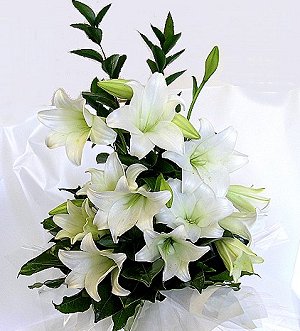 Pusat Pengurusan Penyelidikan
Update : 25 Jun 2013